Интерактивная площадка «Социальное партнёрство дошкольного учреждения и семьи в проектной деятельности»
Охотникова Марина Вячеславовна, учитель-логопед 
МДОАУ «Детский сад № 20»
Цель консультационного  центра:
– обеспечение доступности дошкольного образования;
– выравнивание стартовых возможностей детей, не посещающих учреждение, при поступлении в школу;
– обеспечение единства и преемственности семейного и дошкольного воспитания;
– развитие новых альтернативных форм дошкольного образования для удовлетворения запросов родителей (законных представителей) на дошкольное образование и воспитание детей.
- повышение педагогической компетентности родителей (законных представителей), воспитывающих детей дошкольного возраста на дому, в т. ч. детей с ограниченными возможностями здоровья.
Проект  
«Артикуляционная гимнастика для малышей 
3-4 лет»
Цель:
Увеличение охвата детей младшего дошкольного возраста с    речевыми нарушениями в целях  развития  компенсаторных возможностей средствами ранней диагностики и систематических логопедических занятий.
Задачи:
1.Создать  условия для внедрения проекта «Артикуляционная гимнастика для малышей»: проведения ранней профилактической работы с  детьми, 
не посещающими учреждение.
2.Изучить и внедрить технологии - Пожиленко Е.А.  «Артикуляционная гимнастика», Фадеева Ю.А, Г.А.Пичугина. «Логопедические занятия в младшей группе», Нищева Н.В. «Организация коррекционно-развивающей работы в младшей группе детского сада».
3.Активизировать общение ребенка с родителями, педагогами, сверстниками;
4.Развить функциональные возможности кистей и пальцев рук детей (формирование общей моторики);
5.Создать условия для стимуляции эмоционально-личностного  развития.
6.Повысить педагогическую компетентность родителей (законных представителей), воспитывающих детей дошкольного возраста на дому, в т. ч. детей с ограниченными возможностями здоровья.
7.Обучить родителей способам профилактики речевых нарушений у детей младшего дошкольного возраста в процессе  организации родительского клуба «Лесенка успеха», проведения мастер-классов.
8.Создать методическое пособие для родителей диск «Домашний логопед».
Механизм реализации проекта
Ожидаемый результат
Выстроена система логопедических занятий направленных на профилактику  и раннее выявление речевых нарушений.
Разработана система мониторинга  позволяющая выявлять детей нуждающихся в логопедической помощи и отслеживать динамику речевого развития.
Сокращено  количество воспитанников с задержкой речевого развития.
Создано методическое пособие для родителей «Домашний логопед».
Организована работа родительского клуба «Лесенка успеха». 
Презентация проекта по время проведения праздника для детей «Праздник красивой и правильной речи».
Этапы реализации проекта
1 этап – подготовительный (информационно-аналитический). 
Подготовительный этап включает в себя установление единых требований учителя-логопеда и родителей. Проводится диагностирование детей, выявление проблем.
2 этап – основной (практический).Формы работы:
проведение семинара-практикума, мастер-классов, консультаций;
создание информационно-методического стенда , странички сайта «Для родителей» ; оформление  дисков «Домашний логопед».
3 этап – заключительный (контрольно-диагностический). Проанализировать эффективность работы учителя-логопеда с родителями по вопросам речевого развития детей.
Проанализировать эффективность коррекционной работы с детьми
Родительский клуб «лесенкатема: «Речь на кончиках пальцев»
Чем больше уверенности в движении детской руки, тем    ярче речь ребенка, чем больше мастерства в детской руке, тем ребенок умнее.   В.А.Сухомлинский
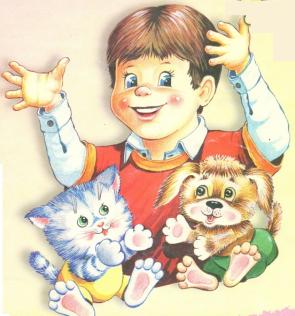 «Бегемотики»
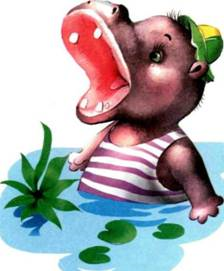 Рот пошире открываем,
В бегемотиков играем:
Широко раскроем ротик,
Как голодный бегемотик.
Закрывать его нельзя,
До пяти считаю я.
А потом закроем рот
Отдыхает бегемот.
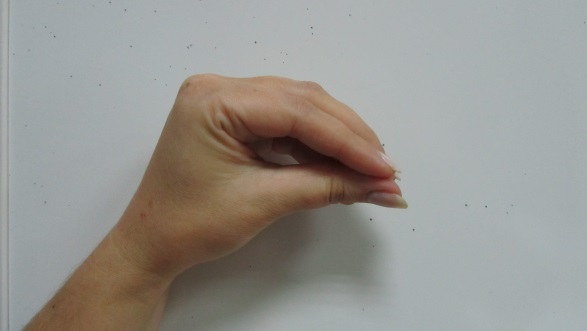 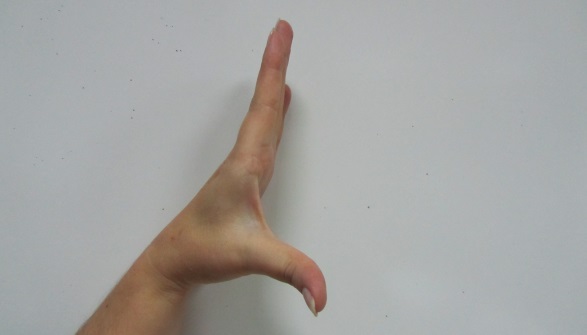 «СЛОН»
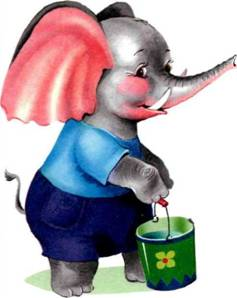 Я водичку набираю
И ребяток поливаю!
Буду подражать слону!
Губы «хоботом» тяну.
А теперь их отпускаю
И на место возвращаю.
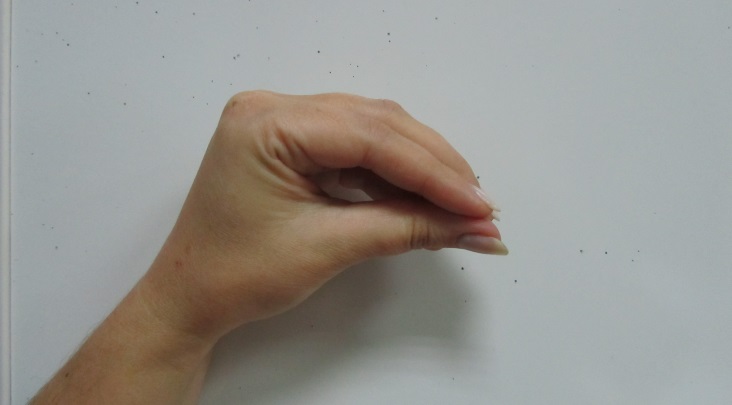 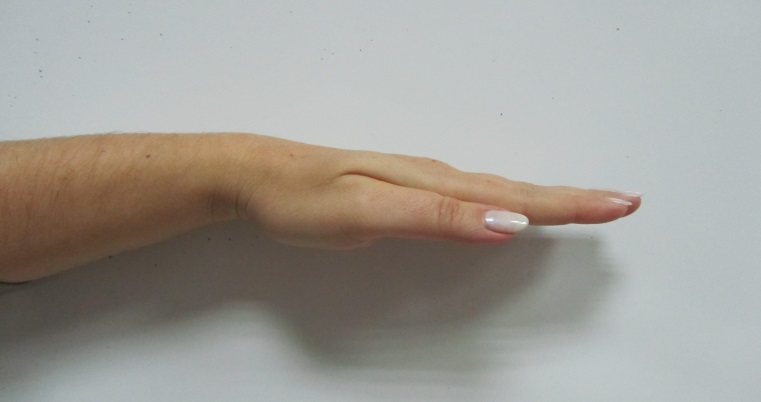 «ЗМЕЯ»
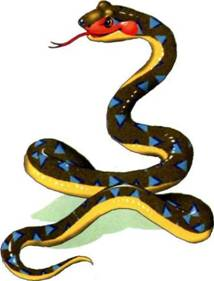 Подражаем мы змее,
С ней мы будем наравне:
Высунем язык и спрячем,
Только так, а не иначе.
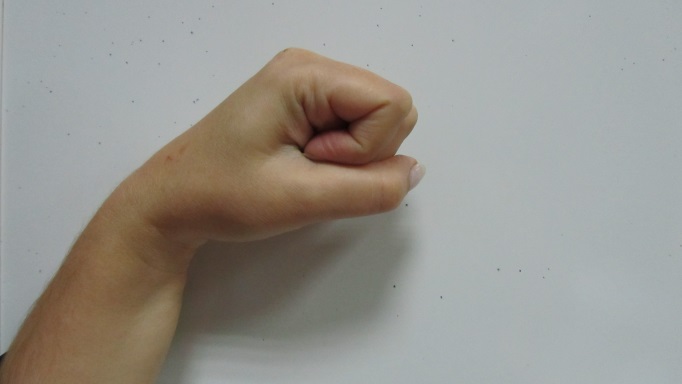 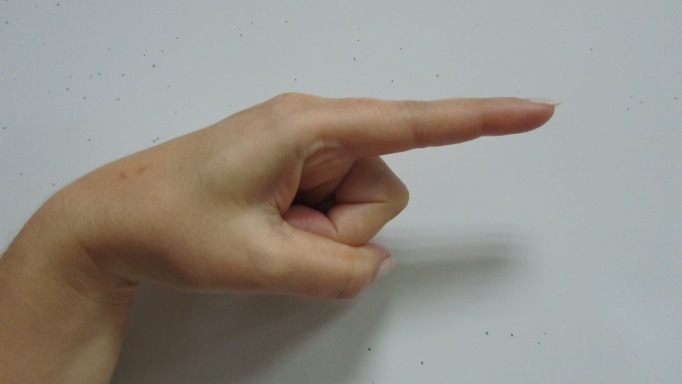 «улыбка»
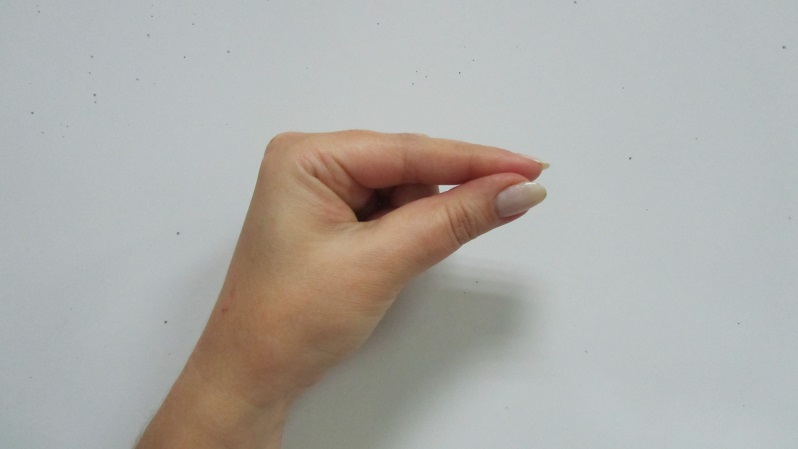 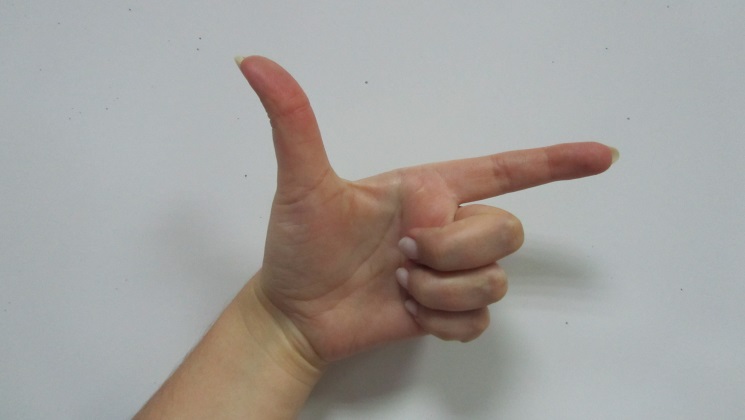 РЕКОМЕНДАЦИИ
Пальчиковую гимнастику необходимо выполнять регулярно, по несколько минут в день и тогда она будет эффективной.

Игры и упражнения с пальчикам не только стимулируют речевое развитие, но и развивают память, внимание, воображение, готовят  руку ребёнка к овладению письмом.